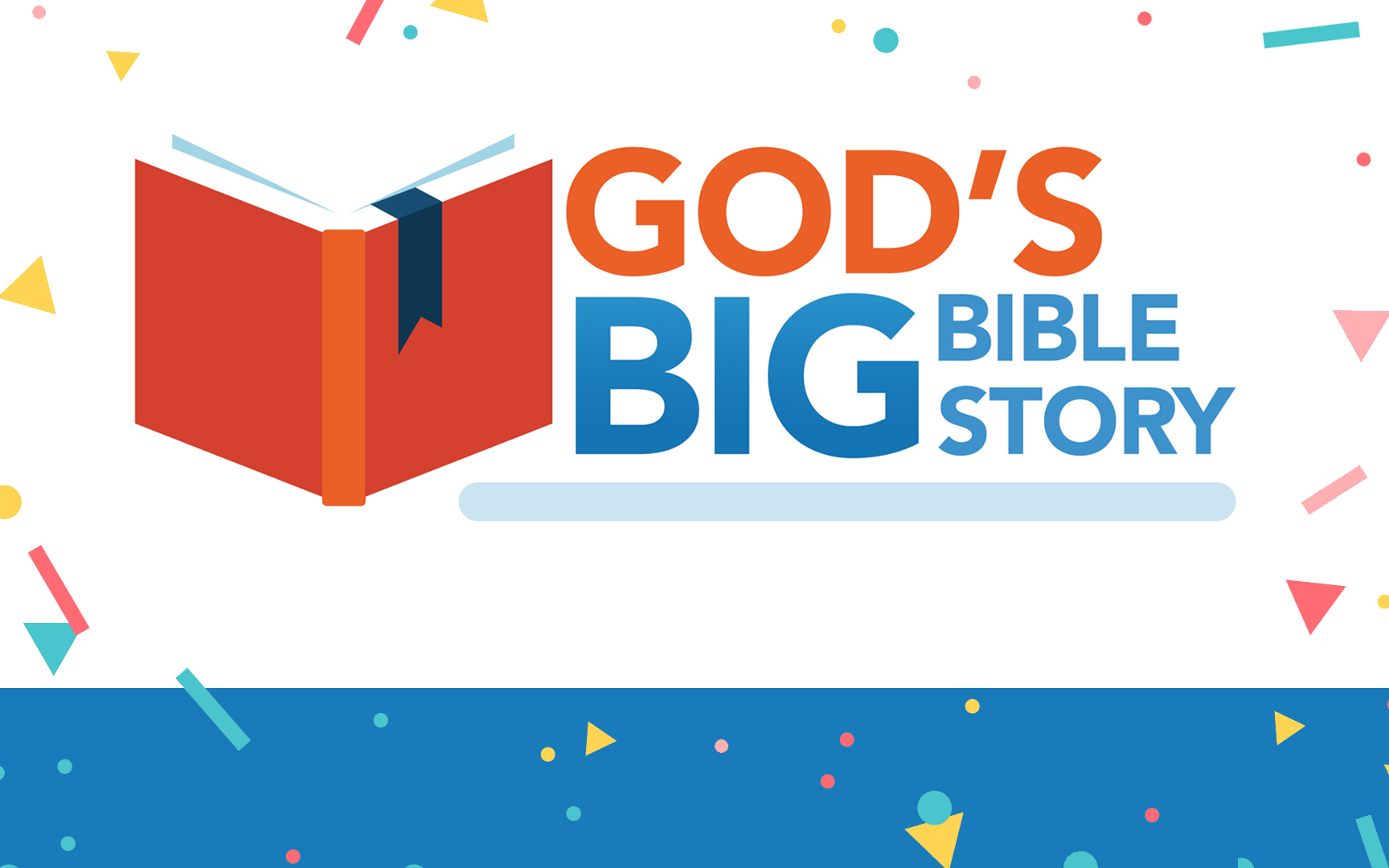 2022 Vacation Bible School
[Speaker Notes: God has a great BIG story…

This week we are going to hear and learn God’s story, so we can tell it to everyone!

Can I “un-roll” a clothes line with lots of story cards on it… ?]
Genesis • Génesis 2:1-3, 15-17; 3:6-7
2 Fueron, pues, acabados los cielos y la tierra, y todo el ejército de ellos.  2 Y acabó Dios en el día séptimo la obra que hizo; y reposó el día séptimo de toda la obra que hizo. 3 Y bendijo Dios al día séptimo, y lo santificó, porque en él reposó de toda la obra que había hecho en la creación.
2 Thus the heavens and the earth were completed, and all their hosts. 2 By the seventh day God completed His work which He had done, and He rested on the seventh day from all His work which He had done. 3 Then God blessed the seventh day and sanctified it, because in it He rested from all His work which God had created and made.
Before the Flood • Antes Del Diluvio
Joshua Boone
Genesis • Génesis 2:1-3, 15-17; 3:6-7
15 Tomó, pues, Jehová Dios al hombre, y lo puso en el huerto de Edén, para que lo labrara y lo guardase. 16 Y mandó Jehová Dios al hombre, diciendo: De todo árbol del huerto podrás comer; 17 mas del árbol de la ciencia del bien y del mal no comerás; porque el día que de él comieres, ciertamente morirás.

6 Y vio la mujer que el árbol era bueno para comer, y que era agradable a los ojos, y árbol codiciable para alcanzar la sabiduría; y tomó de su fruto, y comió; y dio también a su marido, el cual comió así como ella. 7 Entonces fueron abiertos los ojos de ambos, y conocieron que estaban desnudos; entonces cosieron hojas de higuera, y se hicieron delantales.
15 Then the Lord God took the man and put him into the garden of Eden to cultivate it and keep it. 16 The Lord God commanded the man, saying, “From any tree of the garden you may eat freely; 17 but from the tree of the knowledge of good and evil you shall not eat, for in the day that you eat from it you will surely die.”

 6 When the woman saw that the tree was good for food, and that it was a delight to the eyes, and that the tree was desirable to make one wise, she took from its fruit and ate; and she gave also to her husband with her, and he ate. 7 Then the eyes of both of them were opened, and they knew that they were naked; and they sewed fig leaves together and made themselves loin coverings.
Before the Flood • Antes Del Diluvio
Joshua Boone
Genesis • Génesis 6:5-9; 7:17, 23
5 Then the Lord saw that the wickedness of man was great on the earth, and that every intent of the thoughts of his heart was only evil continually. 6 The Lord was sorry that He had made man on the earth, and He was grieved in His heart. 7 The Lord said, “I will blot out man whom I have created from the face of the land, from man to animals to creeping things and to birds of the sky; for I am sorry that I have made them.” 8 But Noah found favor in the eyes of the Lord. 9 These are the records of the generations of Noah. Noah was a righteous man, blameless in his time; Noah walked with God.
5 Y vio Jehová que la maldad de los hombres era mucha en la tierra, y que todo designio de los pensamientos del corazón de ellos era de continuo solamente el mal. 6 Y se arrepintió Jehová de haber hecho hombre en la tierra, y le dolió en su corazón. 7 Y dijo Jehová: Raeré de sobre la faz de la tierra a los hombres que he creado, desde el hombre hasta la bestia, y hasta el reptil y las aves del cielo; pues me arrepiento de haberlos hecho. 8 Pero Noé halló gracia ante los ojos de Jehová. 9 Estas son las generaciones de Noé: Noé, varón justo, era perfecto en sus generaciones; con Dios caminó Noé.
The Flood • El Diluvio
Kevin Johnson
Genesis • Génesis 6:5-9; 7:17, 23
17 Then the flood came upon the earth for forty days, and the water increased and lifted up the ark, so that it rose above the earth.

23 Thus He blotted out every living thing that was upon the face of the land, from man to animals to creeping things and to birds of the sky, and they were blotted out from the earth; and only Noah was left, together with those that were with him in the ark.
17 Y fue el diluvio cuarenta días sobre la tierra; y las aguas crecieron, y alzaron el arca, y se elevó sobre la tierra.

23 Así fue destruido todo ser que vivía sobre la faz de la tierra, desde el hombre hasta la bestia, los reptiles, y las aves del cielo; y fueron raídos de la tierra, y quedó solamente Noé, y los que con él estaban en el arca.
The Flood • El Diluvio
Kevin Johnson
Genesis • Génesis 11:6-9
6 The Lord said, “Behold, they are one people, and they all have the same language. And this is what they began to do, and now nothing which they purpose to do will be impossible for them. 7 Come, let Us go down and there confuse their language, so that they will not understand one another’s speech.” 8 So the Lord scattered them abroad from there over the face of the whole earth; and they stopped building the city. 9 Therefore its name was called Babel, because there the Lord confused the language of the whole earth; and from there the Lord scattered them abroad over the face of the whole earth.
6 Y dijo Jehová: He aquí el pueblo es uno, y todos estos tienen un solo lenguaje; y han comenzado la obra, y nada les hará desistir ahora de lo que han pensado hacer. 7 Ahora, pues, descendamos, y confundamos allí su lengua, para que ninguno entienda el habla de su compañero. 8 Así los esparció Jehová desde allí sobre la faz de toda la tierra, y dejaron de edificar la ciudad. 9 Por esto fue llamado el nombre de ella Babel, porque allí confundió Jehová el lenguaje de toda la tierra, y desde allí los esparció sobre la faz de toda la tierra.
Scattering the People • Dispersión De La Gente
Jacob McIlvain
Genesis • Génesis 12:1-4; 50:24
12 Now the Lord said to Abram,
“Go forth from your country,And from your relativesAnd from your father’s house,To the land which I will show you;2 And I will make you a great nation,And I will bless you,And make your name great;And so you shall be a blessing;3 And I will bless those who bless you,And the one who curses you I will curse.And in you all the families of the earth will be blessed.”
4 So Abram went forth as the Lord had spoken to him; and Lot went with him. Now Abram was seventy-five years old when he departed from Haran.


24 Joseph said to his brothers, “I am about to die, but God will surely take care of you and bring you up from this land to the land which He promised on oath to Abraham, to Isaac and to Jacob.”
12 Pero Jehová había dicho a Abram: Vete de tu tierra y de tu parentela, y de la casa de tu padre, a la tierra que te mostraré. 2 Y haré de ti una nación grande, y te bendeciré, y engrandeceré tu nombre, y serás bendición. 3 Bendeciré a los que te bendijeren, y a los que te maldijeren maldeciré; y serán benditas en ti todas las familias de la tierra. 4 Y se fue Abram, como Jehová le dijo; y Lot fue con él. Y era Abram de edad de setenta y cinco años cuando salió de Harán.

24 Y José dijo a sus hermanos: Yo voy a morir; mas Dios ciertamente os visitará, y os hará subir de esta tierra a la tierra que juró a Abraham, a Isaac y a Jacob
Patriarchs • Patriarcas
Owen Hamlett
Before the Flood • Antes Del Diluvio
The Flood • El Diluvio
Scattering the People • Dispersión De La Gente
Patriarchs • Patriarcas
Exodus • Éxodo 12:40-41; 14:26-31
40 Now the time that the sons of Israel lived in Egypt was four hundred and thirty years. 41 And at the end of four hundred and thirty years, to the very day, all the hosts of the Lord went out from the land of Egypt.

26 Then the Lord said to Moses, “Stretch out your hand over the sea so that the waters may come back over the Egyptians, over their chariots and their horsemen.” 27 So Moses stretched out his hand over the sea, and the sea returned to its normal state at daybreak, while the Egyptians were fleeing right into it; then the Lord overthrew the Egyptians in the midst of the sea.
40 El tiempo que los hijos de Israel habitaron en Egipto fue cuatrocientos treinta años. 41 Y pasados los cuatrocientos treinta años, en el mismo día todas las huestes de Jehová salieron de la tierra de Egipto.

26 Y Jehová dijo a Moisés: Extiende tu mano sobre el mar, para que las aguas vuelvan sobre los egipcios, sobre sus carros, y sobre su caballería. 27 Entonces Moisés extendió su mano sobre el mar, y cuando amanecía, el mar se volvió en toda su fuerza, y los egipcios al huir se encontraban con el mar; y Jehová derribó a los egipcios en medio del mar.
Exodus • Éxodo
Quentin Burke
Exodus • Éxodo 12:40-41; 14:26-31
28 The waters returned and covered the chariots and the horsemen, even Pharaoh’s entire army that had gone into the sea after them; not even one of them remained. 29 But the sons of Israel walked on dry land through the midst of the sea, and the waters were like a wall to them on their right hand and on their left.
30 Thus the Lord saved Israel that day from the hand of the Egyptians, and Israel saw the Egyptians dead on the seashore. 31 When Israel saw the great power which the Lord had used against the Egyptians, the people feared the Lord, and they believed in the Lord and in His servant Moses.
28 Y volvieron las aguas, y cubrieron los carros y la caballería, y todo el ejército de Faraón que había entrado tras ellos en el mar; no quedó de ellos ni uno. 29 Y los hijos de Israel fueron por en medio del mar, en seco, teniendo las aguas por muro a su derecha y a su izquierda.
30 Así salvó Jehová aquel día a Israel de mano de los egipcios; e Israel vio a los egipcios muertos a la orilla del mar. 31 Y vio Israel aquel grande hecho que Jehová ejecutó contra los egipcios; y el pueblo temió a Jehová, y creyeron a Jehová y a Moisés su siervo.
Exodus • Éxodo
Quentin Burke
Deuteronomy • Deuteronomio 1:26-36
26 “Yet you were not willing to go up, but rebelled against the command of the Lord your God; 27 and you grumbled in your tents and said, ‘Because the Lord hates us, He has brought us out of the land of Egypt to deliver us into the hand of the Amorites to destroy us. 28 Where can we go up? Our brethren have made our hearts melt, saying, “The people are bigger and taller than we; the cities are large and fortified to heaven. And besides, we saw the sons of the Anakim there.”’ 29 Then I said to you, ‘Do not be shocked, nor fear them. 30 The Lord your God who goes before you will Himself fight on your behalf, just as He did for you in Egypt before your eyes, 31 and in the wilderness where you saw how the Lord your God carried you, just as a man carries his son, in all the way which you have walked until you came to this place.’
26 Sin embargo, no quisisteis subir, antes fuisteis rebeldes al mandato de Jehová vuestro Dios; 27 y murmurasteis en vuestras tiendas, diciendo: Porque Jehová nos aborrece, nos ha sacado de tierra de Egipto, para entregarnos en manos del amorreo para destruirnos. 28 ¿A dónde subiremos? Nuestros hermanos han atemorizado nuestro corazón, diciendo: Este pueblo es mayor y más alto que nosotros, las ciudades grandes y amuralladas hasta el cielo; y también vimos allí a los hijos de Anac. 29 Entonces os dije: No temáis, ni tengáis miedo de ellos. 30 Jehová vuestro Dios, el cual va delante de vosotros, él peleará por vosotros, conforme a todas las cosas que hizo por vosotros en Egipto delante de vuestros ojos. 31 Y en el desierto has visto que Jehová tu Dios te ha traído, como trae el hombre a su hijo, por todo el camino que habéis andado, hasta llegar a este lugar.
Wilderness Wanderings • Andanzas Por El Desierto
Kevin Johnson
Deuteronomy • Deuteronomio 1:26-36
32 But for all this, you did not trust the Lord your God, 33 who goes before you on your way, to seek out a place for you to encamp, in fire by night and cloud by day, to show you the way in which you should go.
34 “Then the Lord heard the sound of your words, and He was angry and took an oath, saying, 35 ‘Not one of these men, this evil generation, shall see the good land which I swore to give your fathers, 36 except Caleb the son of Jephunneh; he shall see it, and to him and to his sons I will give the land on which he has set foot, because he has followed the Lord fully.’
32 Y aun con esto no creísteis a Jehová vuestro Dios, 33 quien iba delante de vosotros por el camino para reconoceros el lugar donde habíais de acampar, con fuego de noche para mostraros el camino por donde anduvieseis, y con nube de día.
34 Y oyó Jehová la voz de vuestras palabras, y se enojó, y juró diciendo: 35 No verá hombre alguno de estos, de esta mala generación, la buena tierra que juré que había de dar a vuestros padres, 36 excepto Caleb hijo de Jefone; él la verá, y a él le daré la tierra que pisó, y a sus hijos; porque ha seguido fielmente a Jehová.
Wilderness Wanderings • Andanzas Por El Desierto
Kevin Johnson
Joshua • Josué 1:3-7; 24:11-14
3 Every place on which the sole of your foot treads, I have given it to you, just as I spoke to Moses. 4 From the wilderness and this Lebanon, even as far as the great river, the river Euphrates, all the land of the Hittites, and as far as the Great Sea toward the setting of the sun will be your territory. 5 No man will be able to stand before you all the days of your life. Just as I have been with Moses, I will be with you; I will not fail you or forsake you. 6 Be strong and courageous, for you shall give this people possession of the land which I swore to their fathers to give them. 7 Only be strong and very courageous; be careful to do according to all the law which Moses My servant commanded you; do not turn from it to the right or to the left, so that you may have success wherever you go.
3 Yo os he entregado, como lo había dicho a Moisés, todo lugar que pisare la planta de vuestro pie. 4 Desde el desierto y el Líbano hasta el gran río Éufrates, toda la tierra de los heteos hasta el gran mar donde se pone el sol, será vuestro territorio. 5 Nadie te podrá hacer frente en todos los días de tu vida; como estuve con Moisés, estaré contigo; no te dejaré, ni te desampararé. 6 Esfuérzate y sé valiente; porque tú repartirás a este pueblo por heredad la tierra de la cual juré a sus padres que la daría a ellos. 7 Solamente esfuérzate y sé muy valiente, para cuidar de hacer conforme a toda la ley que mi siervo Moisés te mandó; no te apartes de ella ni a diestra ni a siniestra, para que seas prosperado en todas las cosas que emprendas.
Invasion & Conquest • Invasión Y Conquista
Mason Drumm
Joshua • Josué 1:3-7; 24:11-14
11 You crossed the Jordan and came to Jericho; and the citizens of Jericho fought against you, and the Amorite and the Perizzite and the Canaanite and the Hittite and the Girgashite, the Hivite and the Jebusite. Thus I gave them into your hand. 12 Then I sent the hornet before you and it drove out the two kings of the Amorites from before you, but not by your sword or your bow. 13 I gave you a land on which you had not labored, and cities which you had not built, and you have lived in them; you are eating of vineyards and olive groves which you did not plant.’
14 “Now, therefore, fear the Lord and serve Him in sincerity and truth; and put away the gods which your fathers served beyond the River and in Egypt, and serve the Lord.
11 Pasasteis el Jordán, y vinisteis a Jericó, y los moradores de Jericó pelearon contra vosotros: los amorreos, ferezeos, cananeos, heteos, gergeseos, heveos y jebuseos, y yo los entregué en vuestras manos. 12 Y envié delante de vosotros tábanos, los cuales los arrojaron de delante de vosotros, esto es, a los dos reyes de los amorreos; no con tu espada, ni con tu arco. 13 Y os di la tierra por la cual nada trabajasteis, y las ciudades que no edificasteis, en las cuales moráis; y de las viñas y olivares que no plantasteis, coméis.

14 Ahora, pues, temed a Jehová, y servidle con integridad y en verdad; y quitad de entre vosotros los dioses a los cuales sirvieron vuestros padres al otro lado del río, y en Egipto; y servid a Jehová.
Invasion & Conquest • Invasión Y Conquista
Mason Drumm
Judges • Jueces 2:11-19; 21:25
11 Then the sons of Israel did evil in the sight of the Lord and served the Baals, 12 and they forsook the Lord, the God of their fathers, who had brought them out of the land of Egypt, and followed other gods from among the gods of the peoples who were around them, and bowed themselves down to them; thus they provoked the Lord to anger. 13 So they forsook the Lord and served Baal and the Ashtaroth. 14 The anger of the Lord burned against Israel, and He gave them into the hands of plunderers who plundered them; and He sold them into the hands of their enemies around them, so that they could no longer stand before their enemies.
11 Después los hijos de Israel hicieron lo malo ante los ojos de Jehová, y sirvieron a los baales. 12 Dejaron a Jehová el Dios de sus padres, que los había sacado de la tierra de Egipto, y se fueron tras otros dioses, los dioses de los pueblos que estaban en sus alrededores, a los cuales adoraron; y provocaron a ira a Jehová. 13 Y dejaron a Jehová, y adoraron a Baal y a Astarot. 14 Y se encendió contra Israel el furor de Jehová, el cual los entregó en manos de robadores que los despojaron, y los vendió en mano de sus enemigos de alrededor; y no pudieron ya hacer frente a sus enemigos.
Judges • Jueces
Santy Blesson
Judges • Jueces 2:11-19; 21:25
15 Wherever they went, the hand of the Lord was against them for evil, as the Lord had spoken and as the Lord had sworn to them, so that they were severely distressed.
16 Then the Lord raised up judges who delivered them from the hands of those who plundered them. 17 Yet they did not listen to their judges, for they played the harlot after other gods and bowed themselves down to them. They turned aside quickly from the way in which their fathers had walked in obeying the commandments of the Lord; they did not do as their fathers.
15 Por dondequiera que salían, la mano de Jehová estaba contra ellos para mal, como Jehová había dicho, y como Jehová se lo había jurado; y tuvieron gran aflicción.
16 Y Jehová levantó jueces que los librasen de mano de los que les despojaban; 17 pero tampoco oyeron a sus jueces, sino que fueron tras dioses ajenos, a los cuales adoraron; se apartaron pronto del camino en que anduvieron sus padres obedeciendo a los mandamientos de Jehová; ellos no hicieron así.
Judges • Jueces
Santy Blesson
Exodus • Éxodo
Wilderness Wanderings • Andanzas Por El Desierto
Invasion & Conquest • Invasión Y Conquista
Judges • Jueces
2 Samuel 5:1-5
5 Then all the tribes of Israel came to David at Hebron and said, “Behold, we are your bone and your flesh. 2 Previously, when Saul was king over us, you were the one who led Israel out and in. And the Lord said to you, ‘You will shepherd My people Israel, and you will be a ruler over Israel.’” 3 So all the elders of Israel came to the king at Hebron, and King David made a covenant with them before the Lord at Hebron; then they anointed David king over Israel. 4 David was thirty years old when he became king, and he reigned forty years. 5 At Hebron he reigned over Judah seven years and six months, and in Jerusalem he reigned thirty-three years over all Israel and Judah.
5 Vinieron todas las tribus de Israel a David en Hebrón y hablaron, diciendo: Henos aquí, hueso tuyo y carne tuya somos. 2 Y aun antes de ahora, cuando Saúl reinaba sobre nosotros, eras tú quien sacabas a Israel a la guerra, y lo volvías a traer. Además Jehová te ha dicho: Tú apacentarás a mi pueblo Israel, y tú serás príncipe sobre Israel. 3 Vinieron, pues, todos los ancianos de Israel al rey en Hebrón, y el rey David hizo pacto con ellos en Hebrón delante de Jehová; y ungieron a David por rey sobre Israel. 4 Era David de treinta años cuando comenzó a reinar, y reinó cuarenta años. 5 En Hebrón reinó sobre Judá siete años y seis meses, y en Jerusalén reinó treinta y tres años sobre todo Israel y Judá.
United Kingdom • Reino Unido
Joshua Boone
1 Kings • 1 Reyes 12:16-19
16 When all Israel saw that the king did not listen to them, the people answered the king, saying,
“What portion do we have in David?We have no inheritance in the son of Jesse;To your tents, O Israel!Now look after your own house, David!”
So Israel departed to their tents. 17 But as for the sons of Israel who lived in the cities of Judah, Rehoboam reigned over them. 18 Then King Rehoboam sent Adoram, who was over the forced labor, and all Israel stoned him to death. And King Rehoboam made haste to mount his chariot to flee to Jerusalem. 19 So Israel has been in rebellion against the house of David to this day.
16 Cuando todo el pueblo vio que el rey no les había oído, le respondió estas palabras, diciendo: ¿Qué parte tenemos nosotros con David? No tenemos heredad en el hijo de Isaí. ¡Israel, a tus tiendas! ¡Provee ahora en tu casa, David! Entonces Israel se fue a sus tiendas. 17 Pero reinó Roboam sobre los hijos de Israel que moraban en las ciudades de Judá. 18 Y el rey Roboam envió a Adoram, que estaba sobre los tributos; pero lo apedreó todo Israel, y murió. Entonces el rey Roboam se apresuró a subirse en un carro y huir a Jerusalén. 19 Así se apartó Israel de la casa de David hasta hoy.
Divided Kingdom • Reino Dividido
Kevin Johnson
2 Kings • 2 Reyes 17:6-10, 16-18
6 In the ninth year of Hoshea, the king of Assyria captured Samaria and carried Israel away into exile to Assyria, and settled them in Halah and Habor, on the river of Gozan, and in the cities of the Medes.
7 Now this came about because the sons of Israel had sinned against the Lord their God, who had brought them up from the land of Egypt from under the hand of Pharaoh, king of Egypt, and they had feared other gods 8 and walked in the customs of the nations whom the Lord had driven out before the sons of Israel, and in the customs of the kings of Israel which they had introduced. 9 The sons of Israel did things secretly which were not right against the Lord their God. Moreover, they built for themselves high places in all their towns, from watchtower to fortified city. 10 They set for themselves sacred pillars and Asherim on every high hill and under every green tree,
6 En el año nueve de Oseas, el rey de Asiria tomó Samaria, y llevó a Israel cautivo a Asiria, y los puso en Halah, en Habor junto al río Gozán, y en las ciudades de los medos.
7 Porque los hijos de Israel pecaron contra Jehová su Dios, que los sacó de tierra de Egipto, de bajo la mano de Faraón rey de Egipto, y temieron a dioses ajenos, 8 y anduvieron en los estatutos de las naciones que Jehová había lanzado de delante de los hijos de Israel, y en los estatutos que hicieron los reyes de Israel. 9 Y los hijos de Israel hicieron secretamente cosas no rectas contra Jehová su Dios, edificándose lugares altos en todas sus ciudades, desde las torres de las atalayas hasta las ciudades fortificadas, 10 y levantaron estatuas e imágenes de Asera en todo collado alto, y debajo de todo árbol frondoso,
Judah Alone • Solo Judá
Jacob McIlvain
2 Kings • 2 Reyes 17:6-10, 16-18
16 They forsook all the commandments of the Lord their God and made for themselves molten images, even two calves, and made an Asherah and worshiped all the host of heaven and served Baal. 17 Then they made their sons and their daughters pass through the fire, and practiced divination and enchantments, and sold themselves to do evil in the sight of the Lord, provoking Him. 18 So the Lord was very angry with Israel and removed them from His sight; none was left except the tribe of Judah.
16 Dejaron todos los mandamientos de Jehová su Dios, y se hicieron imágenes fundidas de dos becerros, y también imágenes de Asera, y adoraron a todo el ejército de los cielos, y sirvieron a Baal; 17 e hicieron pasar a sus hijos y a sus hijas por fuego; y se dieron a adivinaciones y agüeros, y se entregaron a hacer lo malo ante los ojos de Jehová, provocándole a ira. 18 Jehová, por tanto, se airó en gran manera contra Israel, y los quitó de delante de su rostro; y no quedó sino solo la tribu de Judá.
Judah Alone • Solo Judá
Jacob McIlvain
2 Kings • 2 Reyes 24:10-14
10 At that time the servants of Nebuchadnezzar king of Babylon went up to Jerusalem, and the city came under siege. 11 And Nebuchadnezzar the king of Babylon came to the city, while his servants were besieging it. 12 Jehoiachin the king of Judah went out to the king of Babylon, he and his mother and his servants and his captains and his officials. So the king of Babylon took him captive in the eighth year of his reign. 13 He carried out from there all the treasures of the house of the Lord, and the treasures of the king’s house, and cut in pieces all the vessels of gold which Solomon king of Israel had made in the temple of the Lord, just as the Lord had said. 14 Then he led away into exile all Jerusalem and all the captains and all the mighty men of valor, ten thousand captives, and all the craftsmen and the smiths. None remained except the poorest people of the land.
10 En aquel tiempo subieron contra Jerusalén los siervos de Nabucodonosor rey de Babilonia, y la ciudad fue sitiada. 11 Vino también Nabucodonosor rey de Babilonia contra la ciudad, cuando sus siervos la tenían sitiada. 12 Entonces salió Joaquín rey de Judá al rey de Babilonia, él y su madre, sus siervos, sus príncipes y sus oficiales; y lo prendió el rey de Babilonia en el octavo año de su reinado. 13 Y sacó de allí todos los tesoros de la casa de Jehová, y los tesoros de la casa real, y rompió en pedazos todos los utensilios de oro que había hecho Salomón rey de Israel en la casa de Jehová, como Jehová había dicho. 14 Y llevó en cautiverio a toda Jerusalén, a todos los príncipes, y a todos los hombres valientes, hasta diez mil cautivos, y a todos los artesanos y herreros; no quedó nadie, excepto los pobres del pueblo de la tierra.
Captivity • Cautiverio
Owen Hamlett
United Kingdom • Reino Unido
Divided Kingdom • Reino Dividido
Judah Alone • Solo Judá
Captivity • Cautiverio
Ezra • Esdras 1:1-4
1 Now in the first year of Cyrus king of Persia, in order to fulfill the word of the Lord by the mouth of Jeremiah, the Lord stirred up the spirit of Cyrus king of Persia, so that he sent a proclamation throughout all his kingdom, and also put it in writing, saying:
2 “Thus says Cyrus king of Persia, ‘The Lord, the God of heaven, has given me all the kingdoms of the earth and He has appointed me to build Him a house in Jerusalem, which is in Judah. 3 Whoever there is among you of all His people, may his God be with him! Let him go up to Jerusalem which is in Judah and rebuild the house of the Lord, the God of Israel; He is the God who is in Jerusalem. 4 Every survivor, at whatever place he may live, let the men of that place support him with silver and gold, with goods and cattle, together with a freewill offering for the house of God which is in Jerusalem.’”
1 En el primer año de Ciro rey de Persia, para que se cumpliese la palabra de Jehová por boca de Jeremías, despertó Jehová el espíritu de Ciro rey de Persia, el cual hizo pregonar de palabra y también por escrito por todo su reino, diciendo:
2 Así ha dicho Ciro rey de Persia: Jehová el Dios de los cielos me ha dado todos los reinos de la tierra, y me ha mandado que le edifique casa en Jerusalén, que está en Judá. 3 Quien haya entre vosotros de su pueblo, sea Dios con él, y suba a Jerusalén que está en Judá, y edifique la casa a Jehová Dios de Israel (él es el Dios), la cual está en Jerusalén. 4 Y a todo el que haya quedado, en cualquier lugar donde more, ayúdenle los hombres de su lugar con plata, oro, bienes y ganados, además de ofrendas voluntarias para la casa de Dios, la cual está en Jerusalén.
Return from Captivity • Regreso Del Cautiverio
Quentin Burke
Haggai • Haggai 2:3-7
3 ‘Who is left among you who saw this temple in its former glory? And how do you see it now? Does it not seem to you like nothing in comparison? 4 But now take courage, Zerubbabel,’ declares the Lord, ‘take courage also, Joshua son of Jehozadak, the high priest, and all you people of the land take courage,’ declares the Lord, ‘and work; for I am with you,’ declares the Lord of hosts. 5 ‘As for the promise which I made you when you came out of Egypt, My Spirit is abiding in your midst; do not fear!’ 6 For thus says the Lord of hosts, ‘Once more in a little while, I am going to shake the heavens and the earth, the sea also and the dry land. 7 I will shake all the nations; and they will come with the wealth of all nations, and I will fill this house with glory,’ says the Lord of hosts.
3 ¿Quién ha quedado entre vosotros que haya visto esta casa en su gloria primera, y cómo la veis ahora? ¿No es ella como nada delante de vuestros ojos? 4 Pues ahora, Zorobabel, esfuérzate, dice Jehová; esfuérzate también, Josué hijo de Josadac, sumo sacerdote; y cobrad ánimo, pueblo todo de la tierra, dice Jehová, y trabajad; porque yo estoy con vosotros, dice Jehová de los ejércitos. 5 Según el pacto que hice con vosotros cuando salisteis de Egipto, así mi Espíritu estará en medio de vosotros, no temáis. 6 Porque así dice Jehová de los ejércitos: De aquí a poco yo haré temblar los cielos y la tierra, el mar y la tierra seca; 7 y haré temblar a todas las naciones, y vendrá el Deseado de todas las naciones; y llenaré de gloria esta casa, ha dicho Jehová de los ejércitos.
Return from Captivity • Regreso Del Cautiverio
Quentin Burke
400 Years of Silence • 400 Años De Silencio
Matthew • Mateo 1:21-23
21 She will bear a Son; and you shall call His name Jesus, for He will save His people from their sins.” 22 Now all this took place to fulfill what was spoken by the Lord through the prophet: 23 “Behold, the virgin shall be with child and shall bear a Son, and they shall call His name Immanuel,” which translated means, “God with us.”
21 Y dará a luz un hijo, y llamarás su nombre JESÚS, porque él salvará a su pueblo de sus pecados. 22 Todo esto aconteció para que se cumpliese lo dicho por el Señor por medio del profeta, cuando dijo:
23 He aquí, una virgen concebirá y dará a luz un hijo,
Y llamarás su nombre Emanuel,
que traducido es: Dios con nosotros.
Life of Christ • Vida De Cristo
Kevin Johnson
Acts • Hechos 1:1-3
1 The first account I composed, Theophilus, about all that Jesus began to do and teach, 2 until the day when He was taken up to heaven, after He had by the Holy Spirit given orders to the apostles whom He had chosen. 3 To these He also presented Himself alive after His suffering, by many convincing proofs, appearing to them over a period of forty days and speaking of the things concerning the kingdom of God.
1 En el primer tratado, oh Teófilo, hablé acerca de todas las cosas que Jesús comenzó a hacer y a enseñar, 2 hasta el día en que fue recibido arriba, después de haber dado mandamientos por el Espíritu Santo a los apóstoles que había escogido; 3 a quienes también, después de haber padecido, se presentó vivo con muchas pruebas indubitables, apareciéndoseles durante cuarenta días y hablándoles acerca del reino de Dios.
Life of Christ • Vida De Cristo
Kevin Johnson
Acts • Hechos 2:41-47
41 So then, those who had received his word were baptized; and that day there were added about three thousand souls. 42 They were continually devoting themselves to the apostles’ teaching and to fellowship, to the breaking of bread and to prayer.
43 Everyone kept feeling a sense of awe; and many wonders and signs were taking place through the apostles. 44 And all the believers were together and had all things in common; 45 and they would sell their property and possessions and share them with all, to the extent that anyone had need. 46 Day by day continuing with one mind in the temple, and breaking bread from house to house, they were taking their meals together with gladness and sincerity of heart, 47 praising God and having favor with all the people. And the Lord was adding to their number day by day those who were being saved.
41 Así que, los que recibieron su palabra fueron bautizados; y se añadieron aquel día como tres mil personas. 42 Y perseveraban en la doctrina de los apóstoles, en la comunión unos con otros, en el partimiento del pan y en las oraciones.
43 Y sobrevino temor a toda persona; y muchas maravillas y señales eran hechas por los apóstoles. 44 Todos los que habían creído estaban juntos, y tenían en común todas las cosas; 45 y vendían sus propiedades y sus bienes, y lo repartían a todos según la necesidad de cada uno. 46 Y perseverando unánimes cada día en el templo, y partiendo el pan en las casas, comían juntos con alegría y sencillez de corazón, 47 alabando a Dios, y teniendo favor con todo el pueblo. Y el Señor añadía cada día a la iglesia los que habían de ser salvos.
Early Church • Iglesia Primitiva
Mason Drumm
1 Timothy • 1 Timothy 3:15
15 but in case I am delayed, I write so that you will know how one should act in the household of God, which is the church of the living God, the pillar and support of the truth.
15 para que si tardo, sepas cómo debes conducirte en la casa de Dios, que es la iglesia del Dios viviente, columna y baluarte de la verdad.
Letters to Christians • Cartas A Los Cristianos
Santy Blesson
Ephesians • Efesios 1:3-13
3 Blessed be the God and Father of our Lord Jesus Christ, who has blessed us with every spiritual blessing in the heavenly places in Christ, 4 just as He chose us in Him before the foundation of the world, that we would be holy and blameless before Him. In love 5 He predestined us to adoption as sons through Jesus Christ to Himself, according to the kind intention of His will, 6 to the praise of the glory of His grace, which He freely bestowed on us in the Beloved. 7 In Him we have redemption through His blood, the forgiveness of our trespasses, according to the riches of His grace 8 which He lavished on us
3 Bendito sea el Dios y Padre de nuestro Señor Jesucristo, que nos bendijo con toda bendición espiritual en los lugares celestiales en Cristo, 4 según nos escogió en él antes de la fundación del mundo, para que fuésemos santos y sin mancha delante de él, 5 en amor habiéndonos predestinado para ser adoptados hijos suyos por medio de Jesucristo, según el puro afecto de su voluntad, 6 para alabanza de la gloria de su gracia, con la cual nos hizo aceptos en el Amado, 7 en quien tenemos redención por su sangre, el perdón de pecados según las riquezas de su gracia, 8 que hizo sobreabundar para con
Letters to Christians • Cartas A Los Cristianos
Santy Blesson
Ephesians • Efesios 1:3-13
en toda sabiduría e inteligencia, 9 dándonos a conocer el misterio de su voluntad, según su beneplácito, el cual se había propuesto en sí mismo, 10 de reunir todas las cosas en Cristo, en la dispensación del cumplimiento de los tiempos, así las que están en los cielos, como las que están en la tierra. 11 En él asimismo tuvimos herencia, habiendo sido predestinados conforme al propósito del que hace todas las cosas según el designio de su voluntad, 12 a fin de que seamos para alabanza de su gloria, nosotros los que primeramente esperábamos en Cristo. 13 En él también vosotros, habiendo oído la palabra de verdad, el evangelio de vuestra salvación, y habiendo creído en él, fuisteis sellados con el Espíritu Santo de la promesa,
In all wisdom and insight 9 He made known to us the mystery of His will, according to His kind intention which He purposed in Him 10 with a view to an administration suitable to the fullness of the times, that is, the summing up of all things in Christ, things in the heavens and things on the earth. In Him 11 also we have obtained an inheritance, having been predestined according to His purpose who works all things after the counsel of His will, 12 to the end that we who were the first to hope in Christ would be to the praise of His glory. 13 In Him, you also, after listening to the message of truth, the gospel of your salvation—having also believed, you were sealed in Him with the Holy Spirit of promise,
Letters to Christians • Cartas A Los Cristianos
Santy Blesson